Етика наукової діяльності
ЗМІСТ
1.	Поняття та основні складові етики наукової діяльності

2.	Основні принципи та норми етики науки

3.	Практичне використання етичних принципів у науковій діяльності студентів

4. Плагіат та засоби його пошуку
Рис. 1. Складові культури науковця
Під національною культурою науковця розуміють знання культурно-правової спадщини своєї нації, її прав, політико-правової мети, засвоєння культури мовлення та їх впровадження у професійну діяльність. Показниками національної культури науковця є державна мова, мовлення (слово), режим мовлення та етикет.
Політична культура науковця – це система знань про політику, вміння реалізувати ці знання, а також реально втілювати їх у життя.
Моральна культура науковця є результатом становлення власної гармонії між досягнутим максимальним рівнем вищої моральності й активним використанням моральних норм у науково-дослідній діяльності.
Правова культура науковця – це знання чинного законодавства, правових теорій, вміння і навички їх реалізувати, а також дотримання правил ведення науково-дослідної роботи.
Психологічна культура науковця полягає в органічній єдності знань і навичок психології, прийомів аутотренінгу, саморегуляції, волі, відповідних професійно-психологічних якостей, які здійснюють ефективний вплив на процес наукового дослідження.
Інтелектуальна культура науковця – це знання законів логіки, вміння використовувати їх у вивченні господарських операцій, здатність науковця приймати логічно обґрунтовані рішення, забезпечувати їх підтвердження.
Внутрішня культура науковця полягає у вмінні регулювати почуття, формувати переконання з метою розв’язання завдань правового характеру.
Під емоційною культурою науковця розуміють його здатність на основі почуттів здійснювати вольовий вплив на ситуацію, яка вивчається. Емоційна культура проявляється у певних принципах: пошук істини, емоційна оптимальність та ефективність, емоційно-правова рівновага тощо.
Етична культура науковця – це знання моральних прав та обов’язків, їх використання у професійній діяльності. Основними принципами етичної культури науковця є: гуманне ставлення до людини, чесність і правдивість, доброзичливість і чуйність, простота й скромність, дотримання службової і комерційної таємниці.
Естетична культура науковця полягає у розумінні правил зовнішньої гармонії своєї професійної діяльності та їх реалізації на практиці з метою ефективного розв’язання науково-дослідних завдань. До основних принципів естетичної культури належать: особиста гармонія науковця, естетична домінанта, феномен творчої волі, професійна мажорність, службовий дизайн.
Під інформаційною культурою науковця розуміють ступінь володіння належним обсягом інформації для проведення науково-дослідних робіт, вміння одержати та ефективно реалізувати її у своїй діяльності.
Рис. 2. Психіко-професійні особливості науковця
Принципами, які сприяють науковій праці дослідників, є наступні:
Постійно думати про предмет дослідження. Так, І. Ньютон на запитання про те, як він зумів відкрити закони небесної механіки, відповів: “Дуже просто, я весь час думав про них”.
Не слід працювати без плану. За весь період роботи над науковою працею може бути декілька планів. Спочатку пишуться плани розширені. Потім відбувається їх деталізація, коригування, переробка. Буває навіть так, що останній план дуже відрізняється від початкового варіант
Контролювати хід роботи, обмежувати глибину розробки. Необхідно постійно контролювати хід роботи та її результати. За результатами контролю потрібно коригувати як загальний план, так і його окремі частини.
У будь-якому дослідженні потрібно обмежувати себе як за широтою обсягу теми, так і за глибиною її розробки.
Рис. 3. Вимоги до наукового керівника
Рис. 4. Позитивні результати співпраці 
керівника та здобувача
Рис. 5. Процес стимулювання 
самостійності молодого дослідника
Типи конфліктів інтересів у науковій діяльності
ТИПИ КОНФЛІКТІВ
Конфлікт інтересів через особисті стосунки
Конфлікт інтересів через обіймання декількох посад (ролей) в науковому колективі
Конфлікт інтересів, який виникає через використання ресурсів наукової організації
Конфлікт, що виникає через матеріально-фінансові інтереси
Конфлікт інтересів, що виникає через залучення до діяльності поза основною науковою організацією
Конфлікт зобов’язань
Складові наукової етики
Норми, що регулюють повсякденну наукову діяльність
Норми, що регулюють стосунки між колегами і співробітниками
Норми, що регулюють публікацію результатів
Етичні принципи наукової діяльності студентів
Етичні принципи наукової діяльності студентів
Взаємодія з науковим керівником
Взаємодія з партнерами
Взаємодія з колегами
https://docs.ztu.edu.ua/
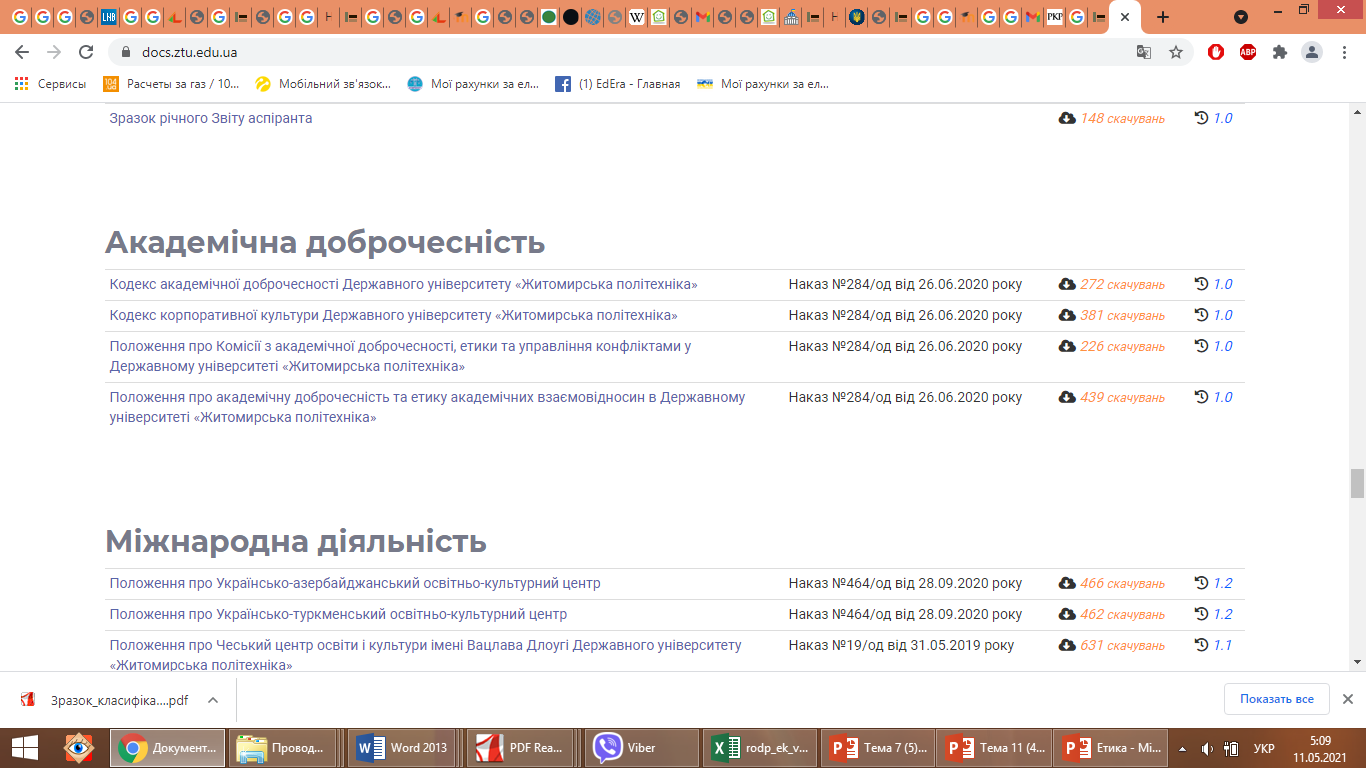 У наукових фахових виданнях здебільшого використовують програму для виявлення плагіату: https://strikeplagiarism.com/en/
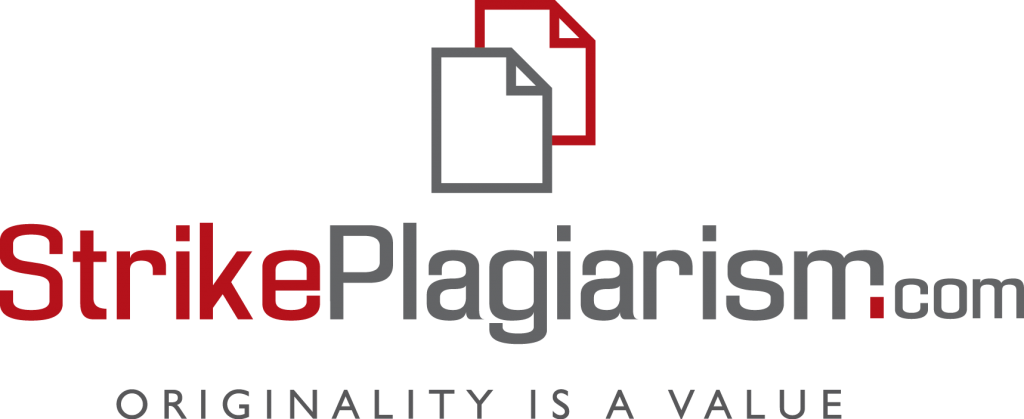 Дякую 
за увагу!